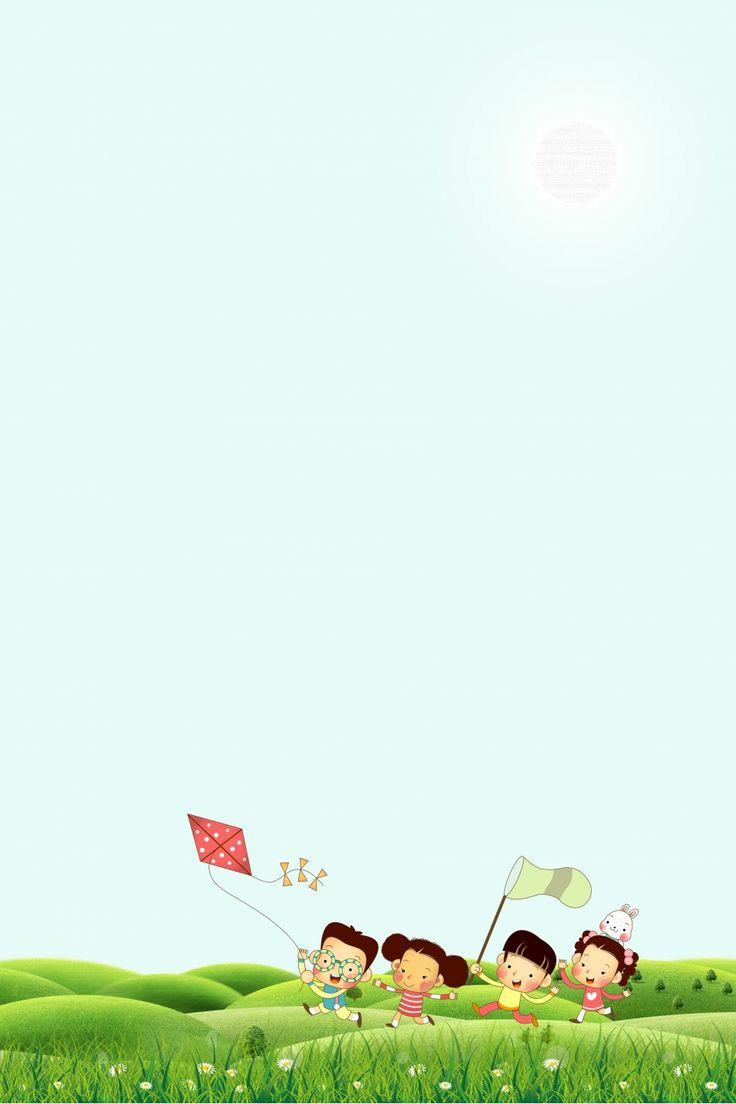 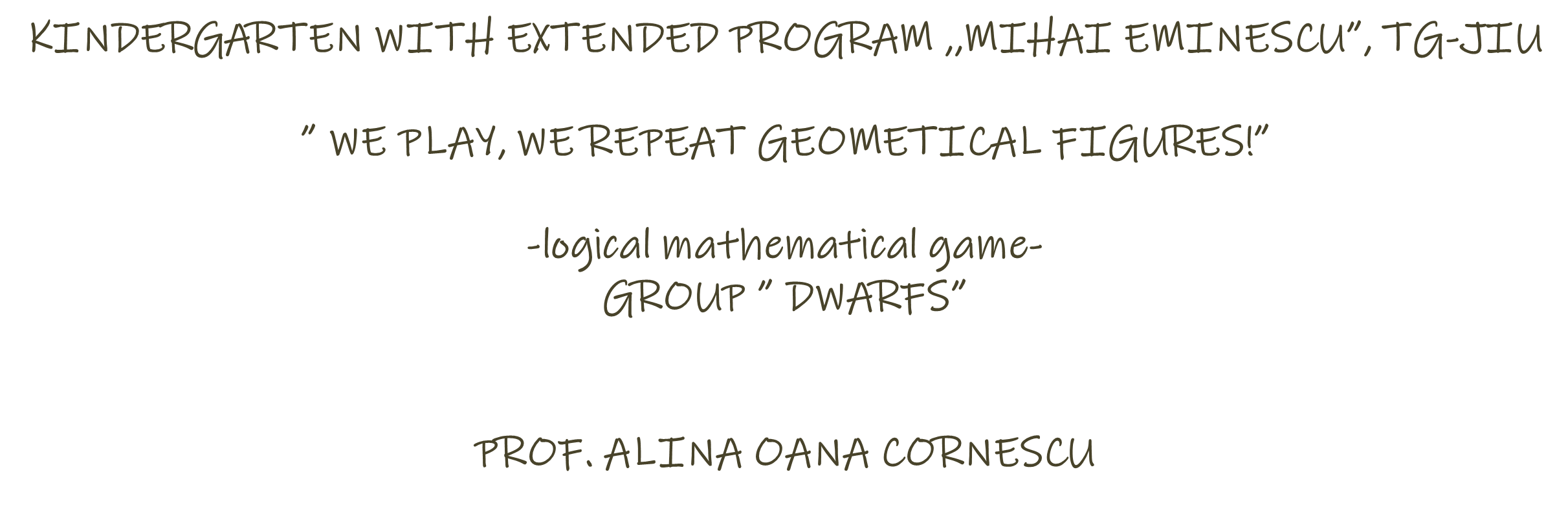 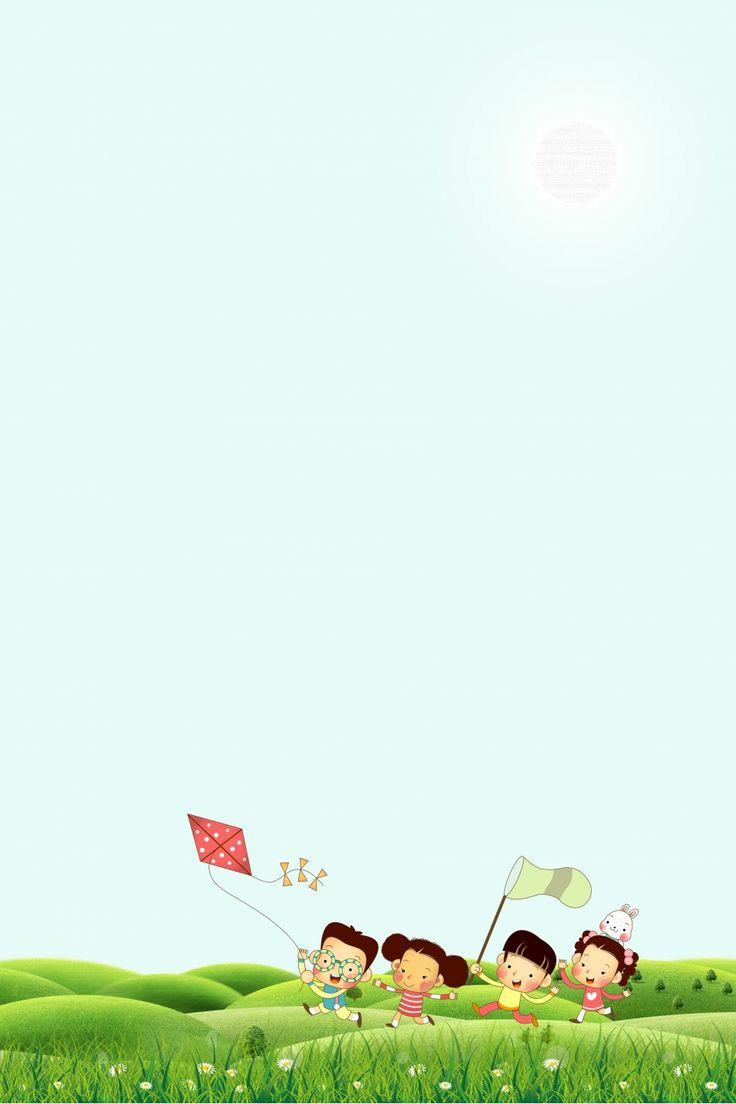 OBJECTIVES:
 COGNITIVE:
- To recognize previously learned geometric figures;
-To specify which geometric figures are similar to objects such as: hanger, ring, telephone, etc.;
- To name their characteristics: shape, size, color, thickness;
- To correctly associate the number with the quantity and the figure with the number;
-To build objects using known geometric figures;
- To render by painting objects using geometric figures;
To use age-appropriate mathematical language;

AFFECTIVE:
_ To be actively involved in the activity;
- To express their own affective feelings specific to the activity;
- To establish intercommunication and cooperation relations with group members.

PSYCHOMOTRY:
- To have a correct position throughout the activity;
- To easily handle the teaching material made available;
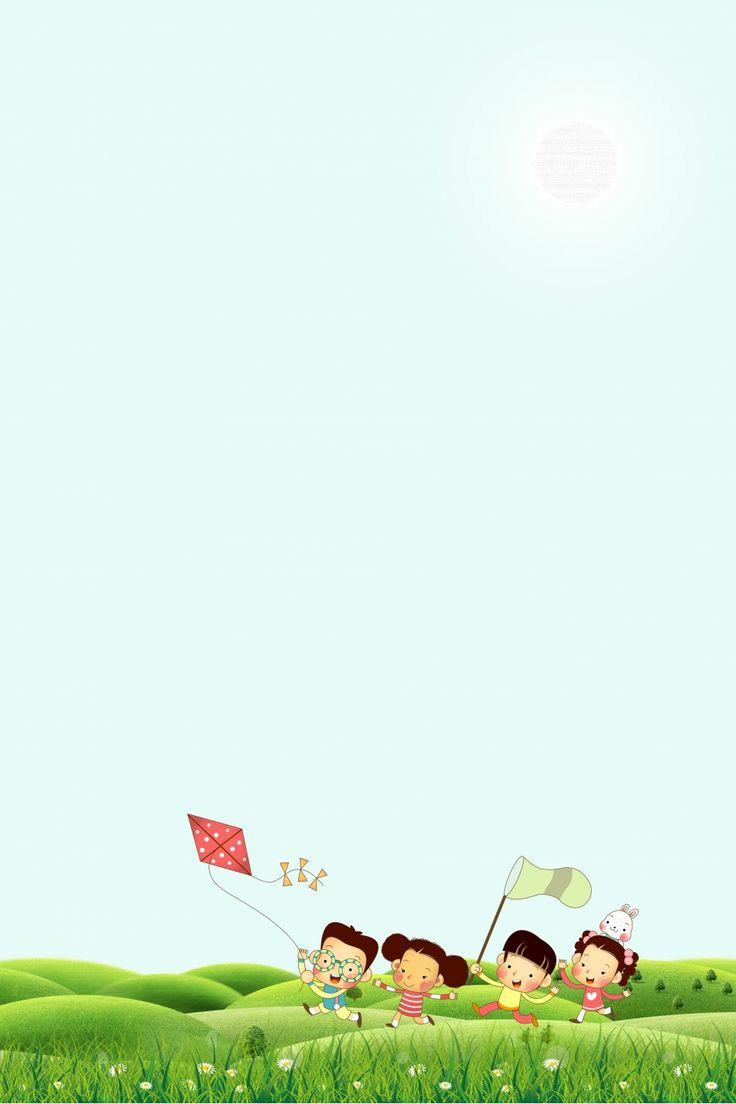 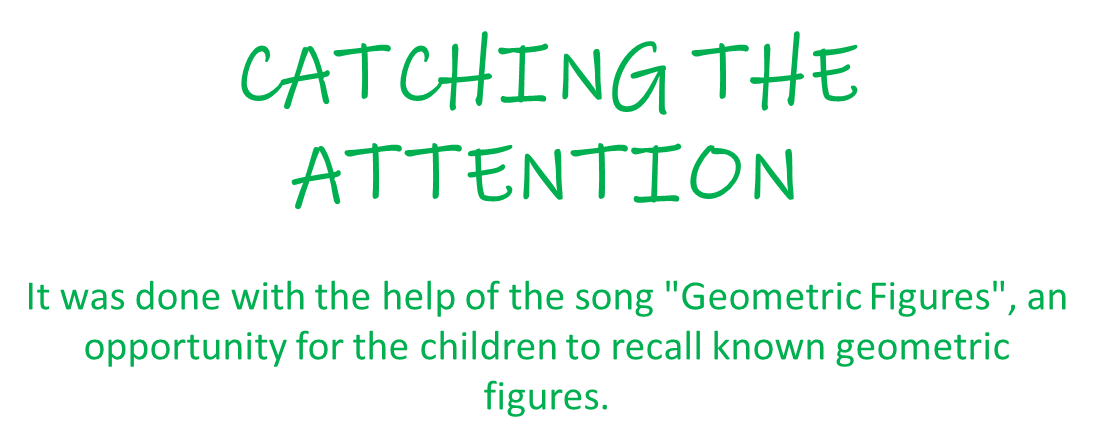 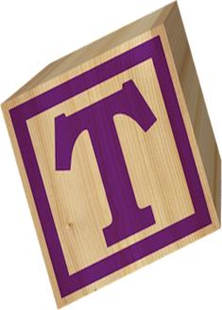 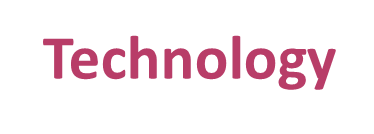 And they took photos of their painted works during the activity.
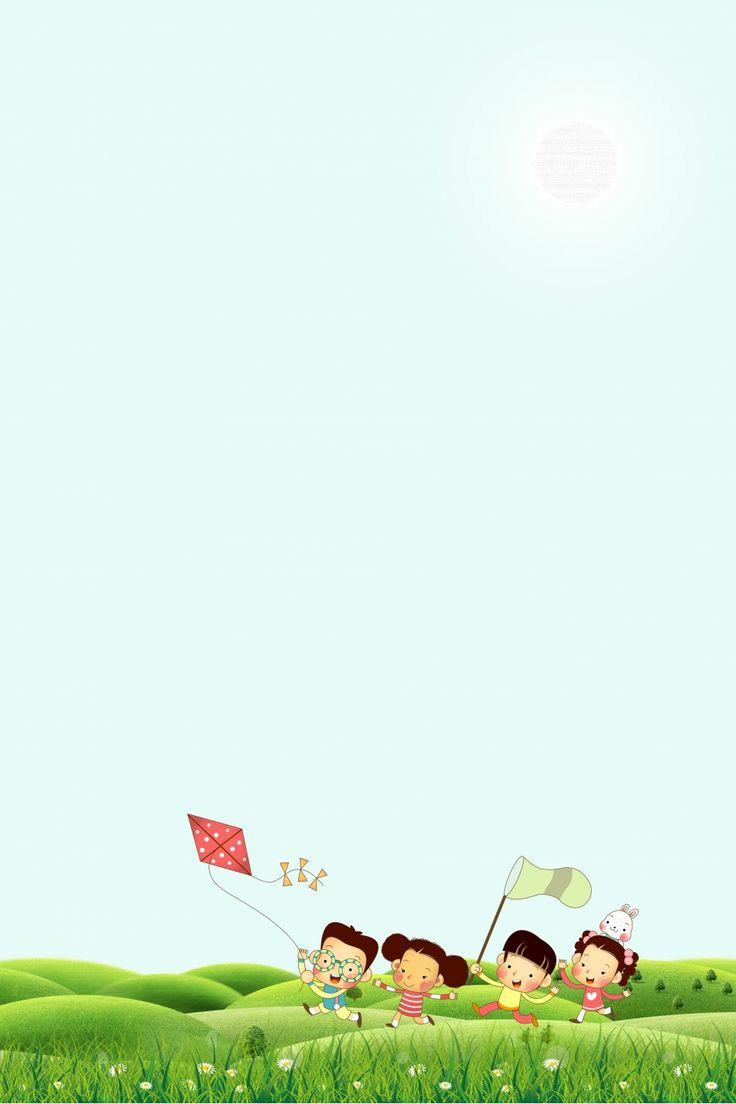 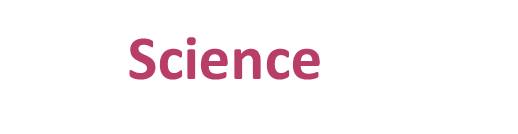 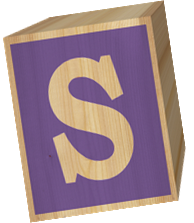 The children named which geometric figures resemble objects such as: ring, phone, gift, dice, window;
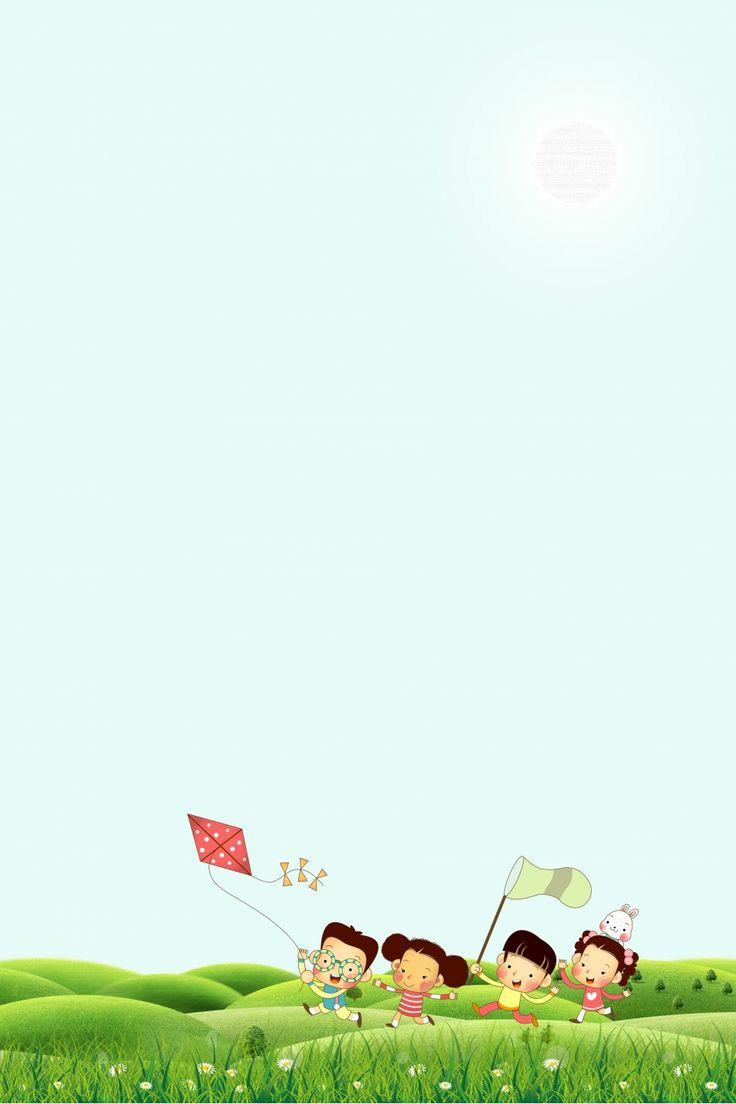 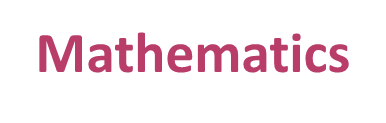 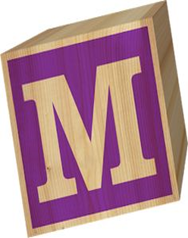 The children named the known geometric figures and their characteristics: shape, size, color and thickness. They formed sets with these and correctly matched number to quantity and digit to number.
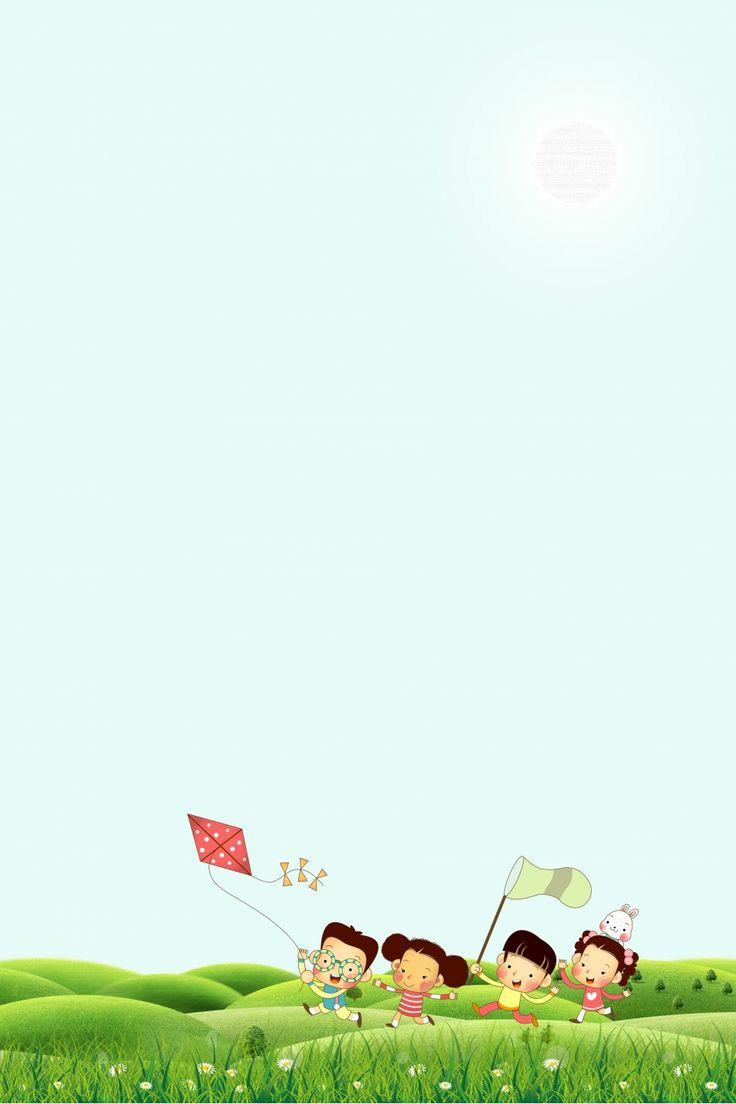 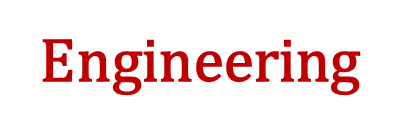 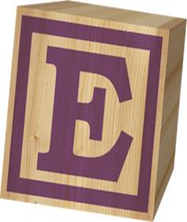 Preschoolers built houses, fir trees, snowmen, rockets, using familiar geometric figures.
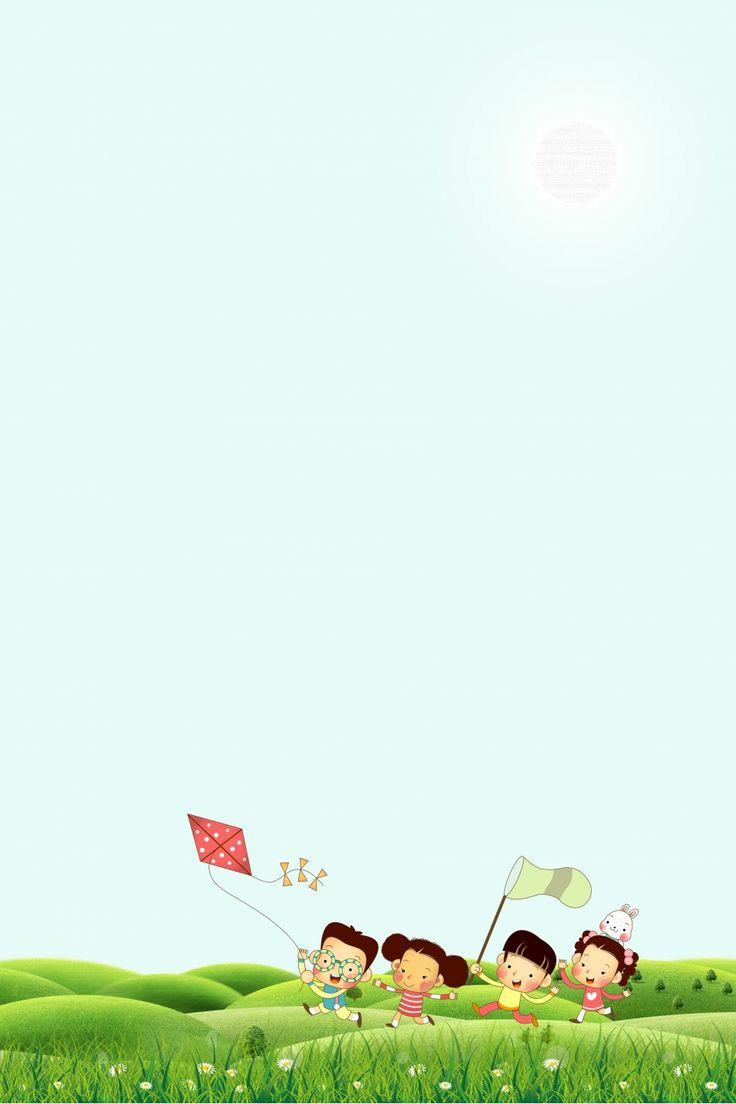 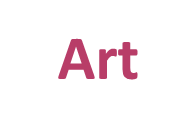 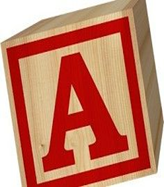 The children painted using the known geometric figures: circle, square, triangle, rectangle and square.
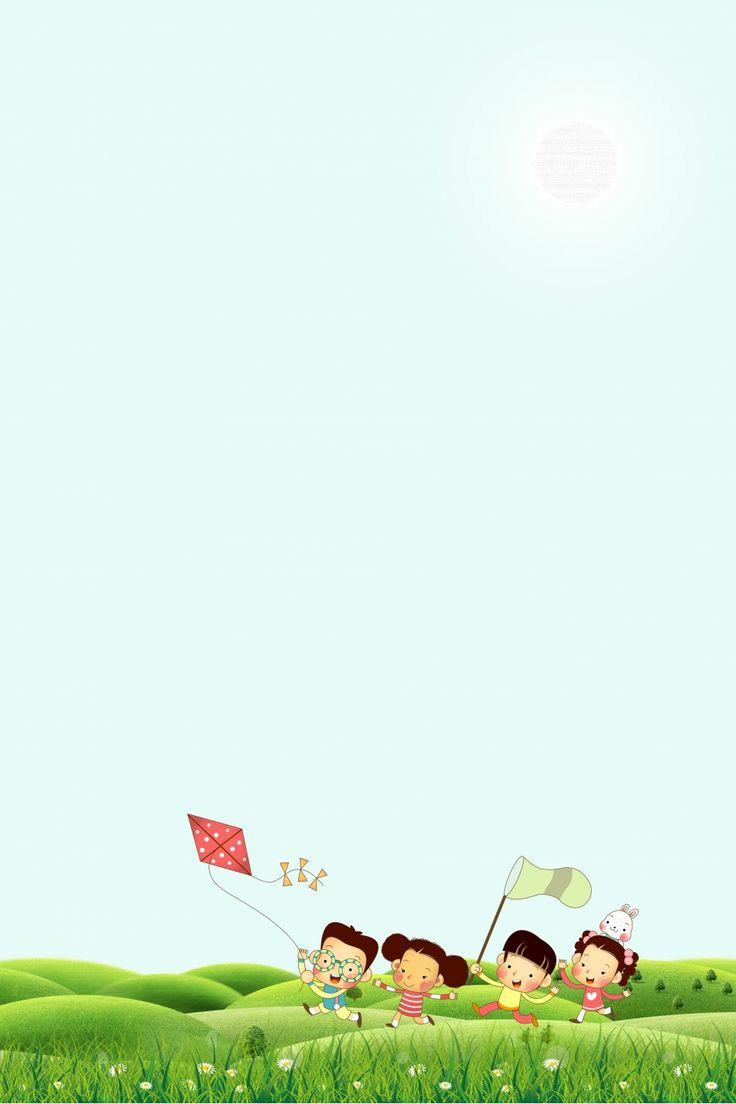 For the answers provided and the way of participation in the activity, the children received incentives.